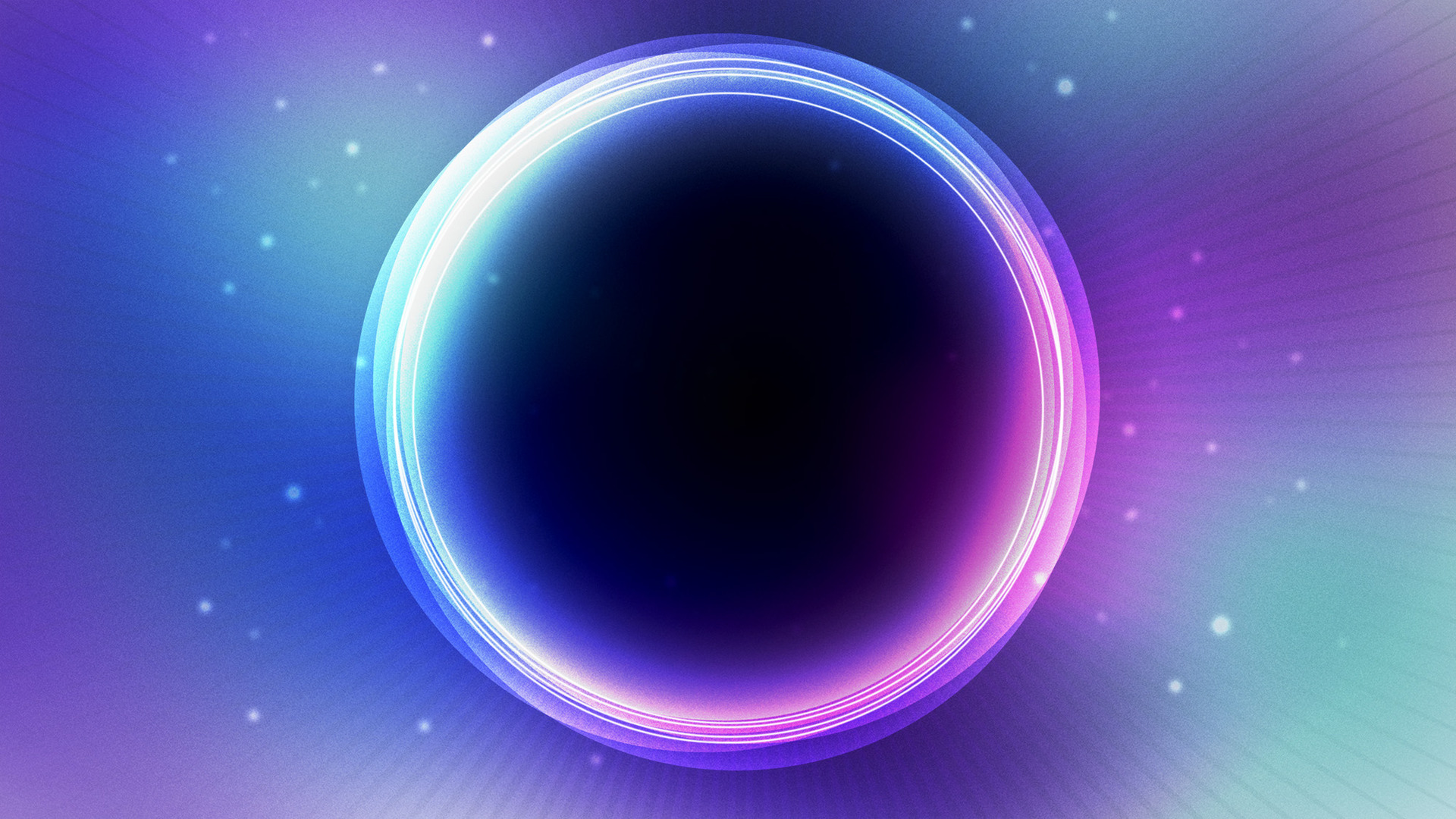 called to BECOME
2 Peter 1.4
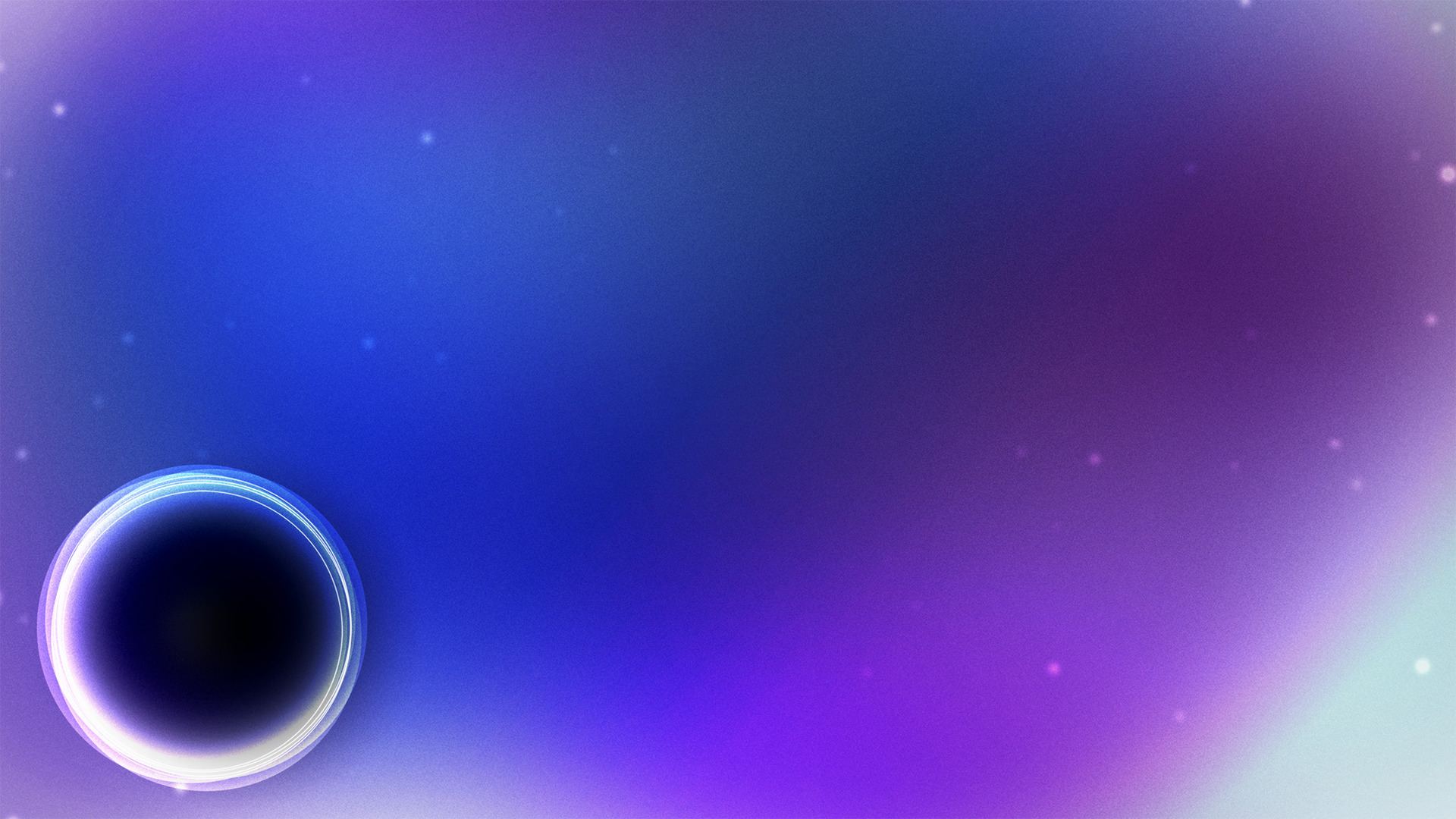 “Now for this very reason also, applying all diligence, in your faith supply moral excellence, and in your moral excellence, knowledge, and in your knowledge, self-control, and in your self-control, perseverance, and in your perseverance, godliness, and in your godliness, brotherly kindness, and in your brotherly kindness, love.” 
2 Peter 1:5–7
called toBECOME
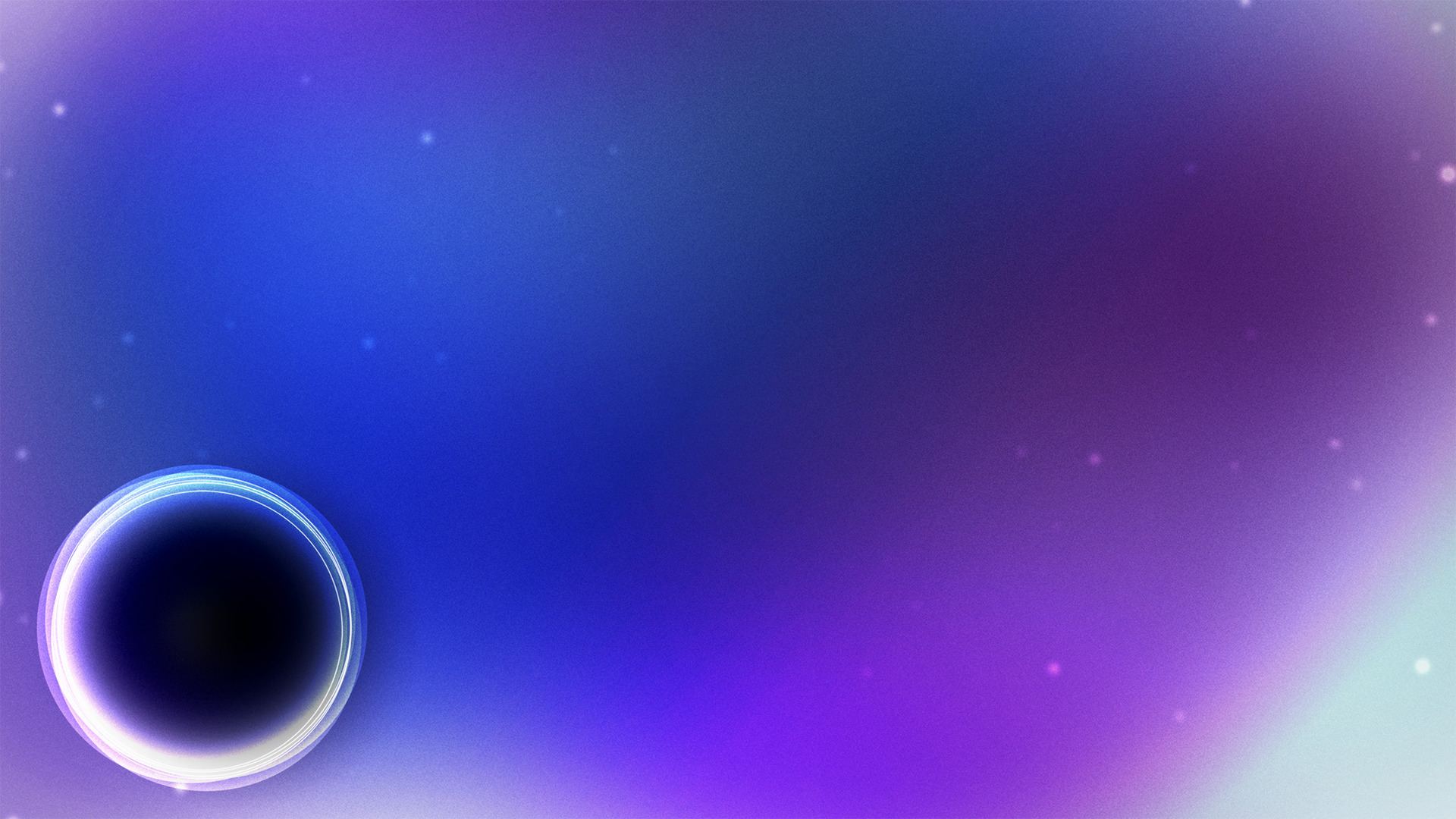 God deserves our respect
godliness
2 Peter 1.6
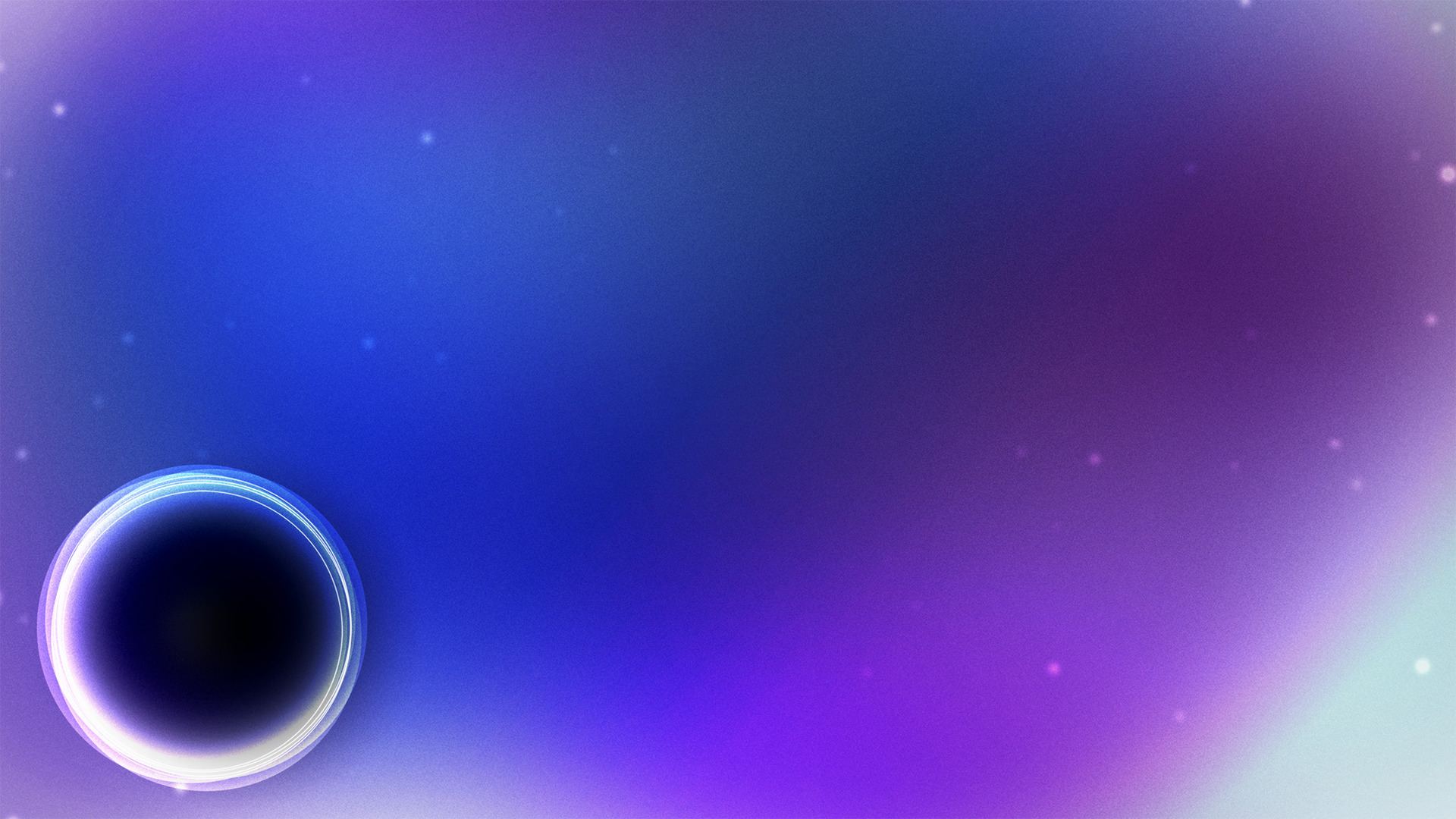 God deserves our respect
godliness reflects who you are, not just what you do
godliness
2 Peter 1.6
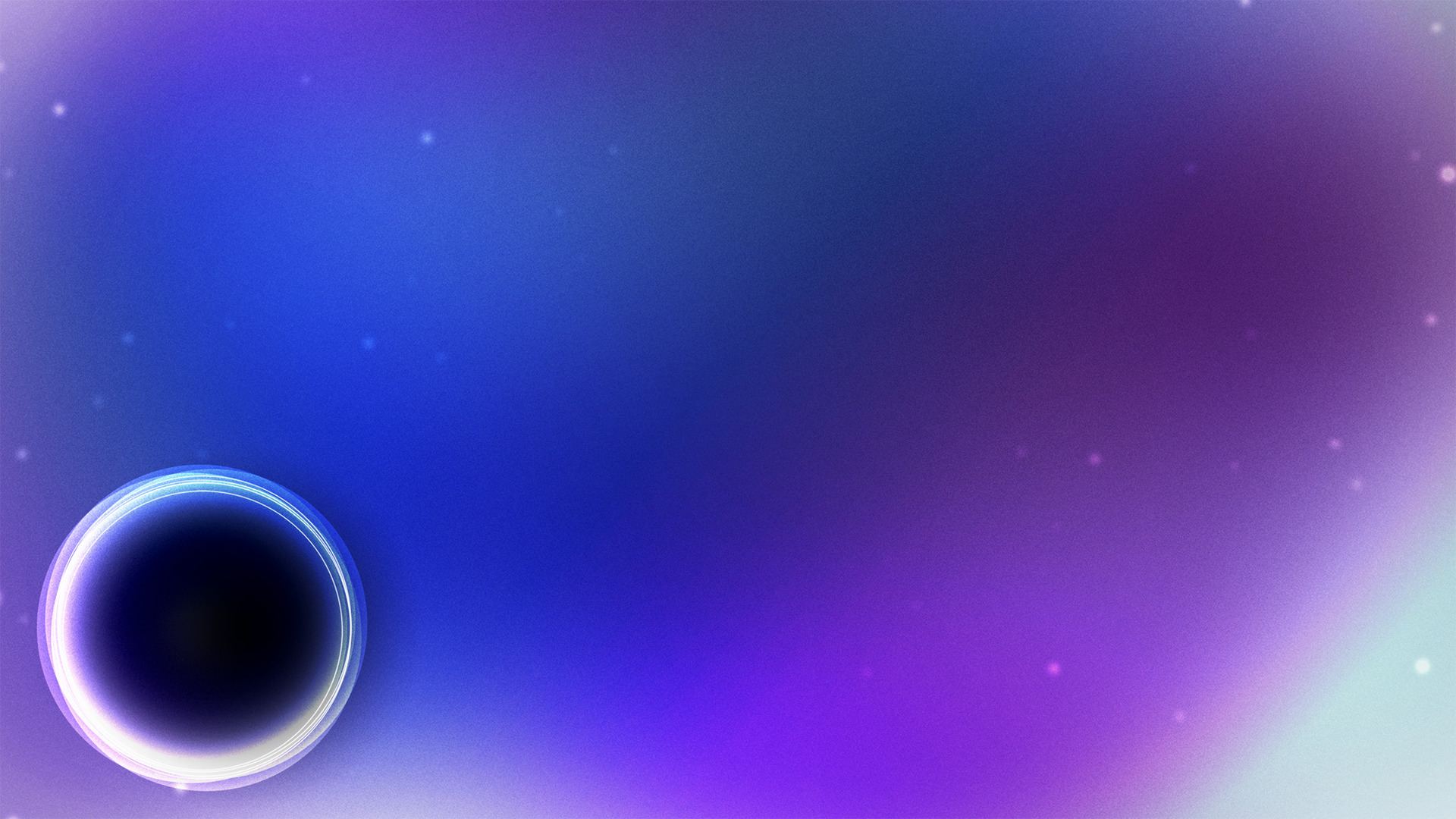 “An ‘ethic’ is an external norm or rule— ‘do this / don’t do that.’ ‘Ethos’ refers to a person’s inner world of values—what attracts and repulses that person deep in the heart.”
Christopher West, Our Bodies Tell God’s Story
godliness
2 Peter 1.6
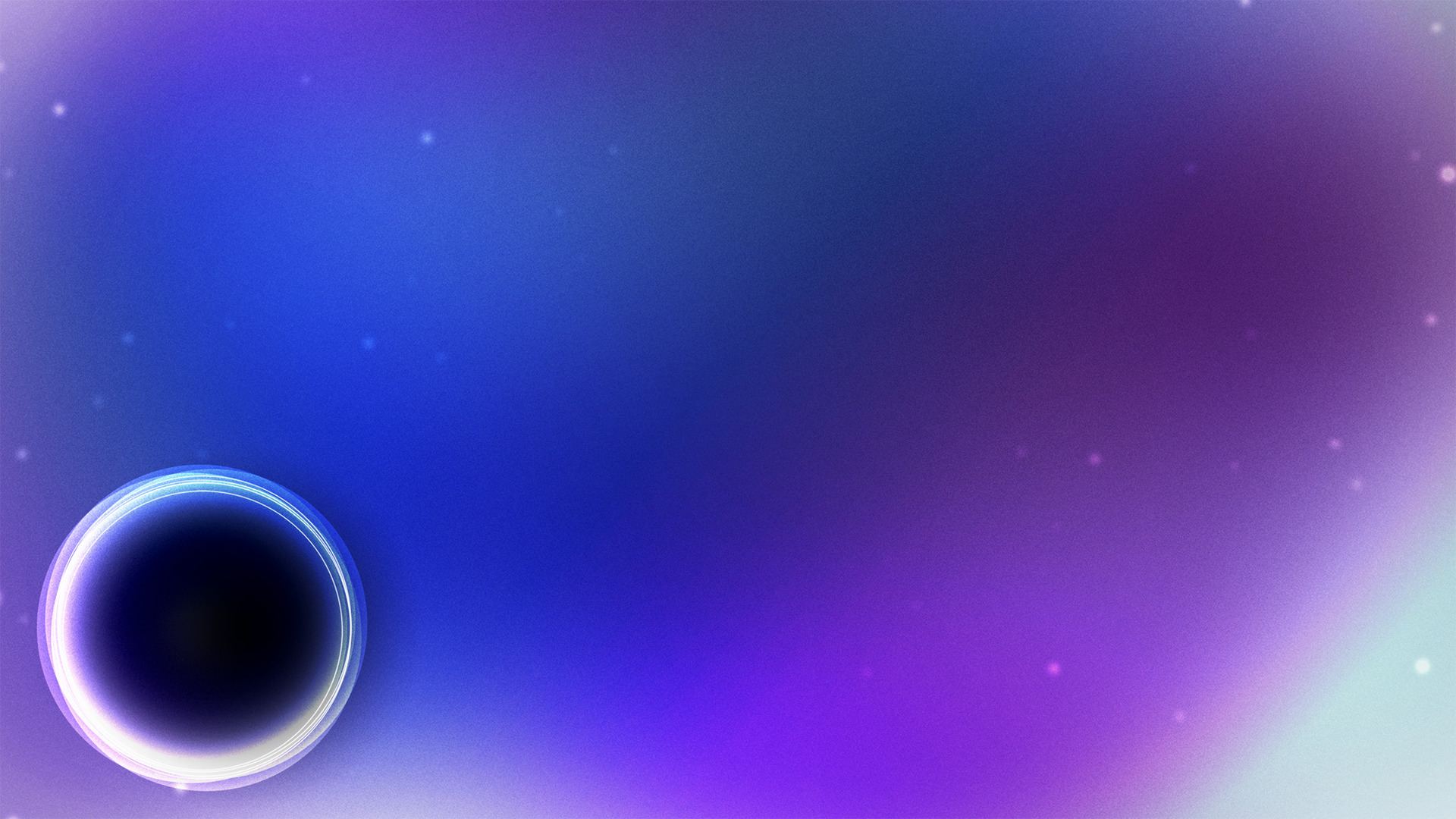 “For I say to you that unless your righteousness surpasses that of the scribes and Pharisees, you will not enter the kingdom of heaven.”
Matthew 5.20
godliness
2 Peter 1.6
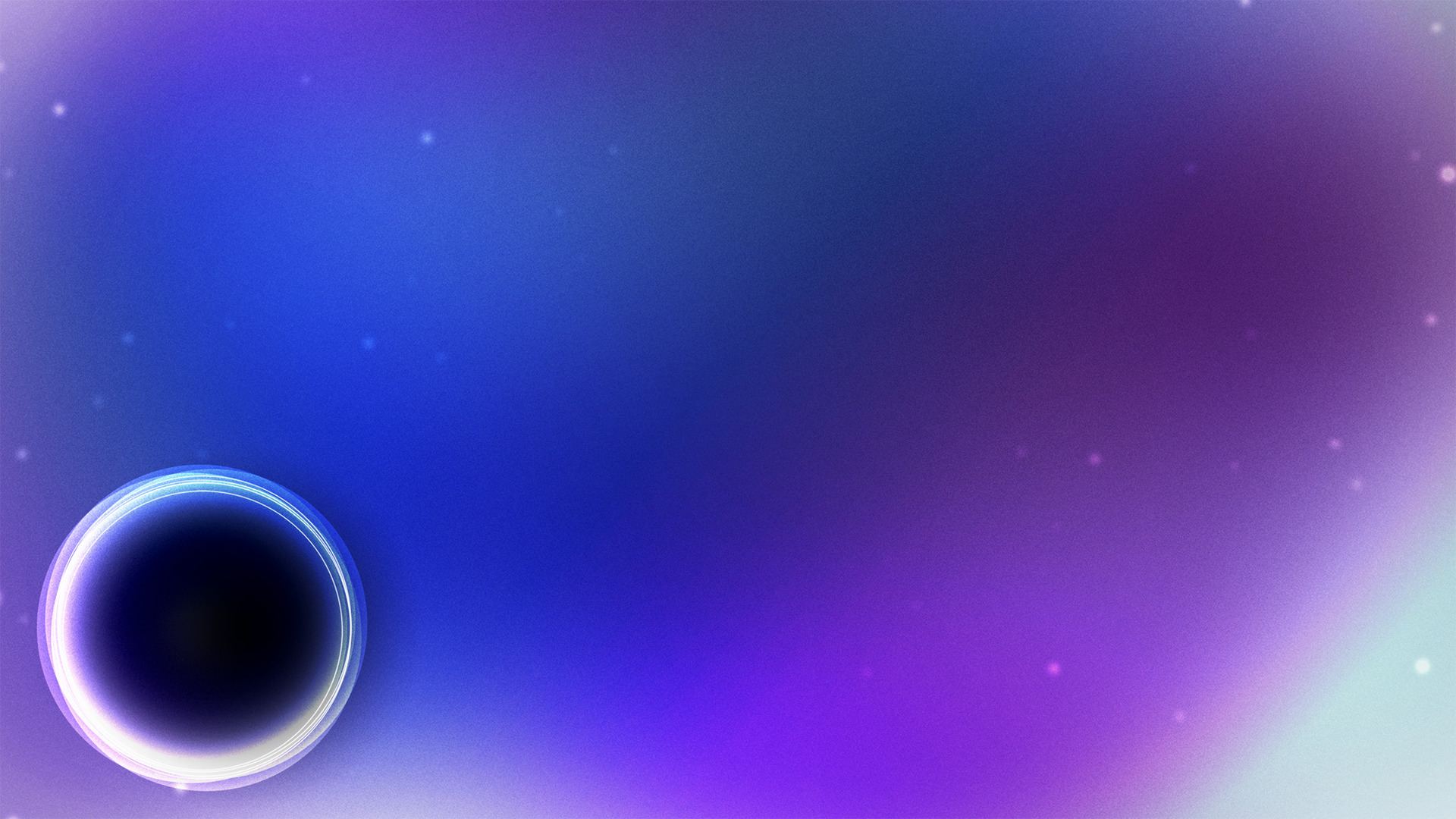 God deserves our respect
godliness reflects who you are, not just what you do
godliness
2 Peter 1.6
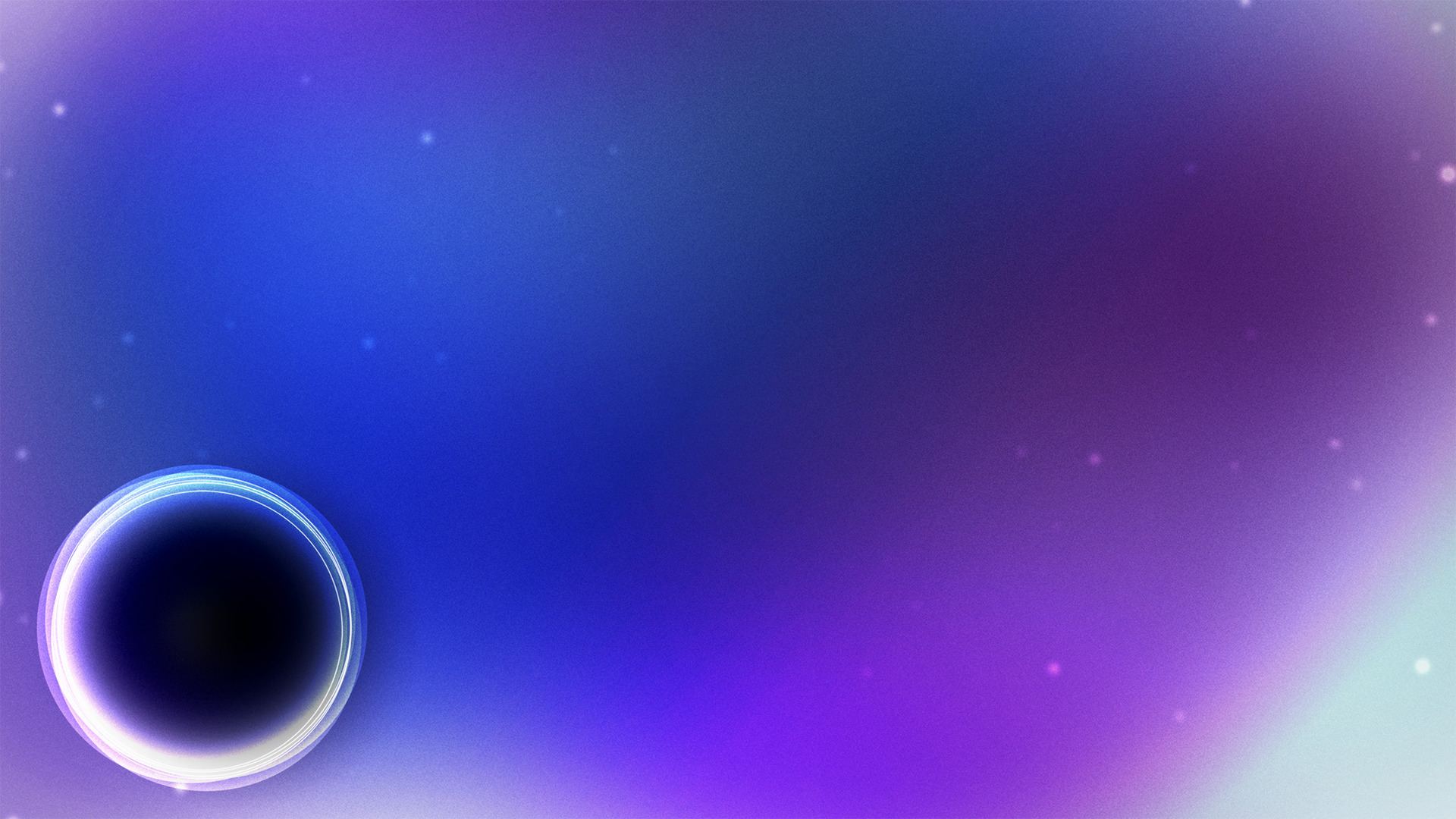 God deserves our respect
godliness reflects who you are, not just what you do
godliness has great power
godliness
2 Peter 1.6